Deep Learning Fundamentals 2 – Convolution Neural Networks (25t4)
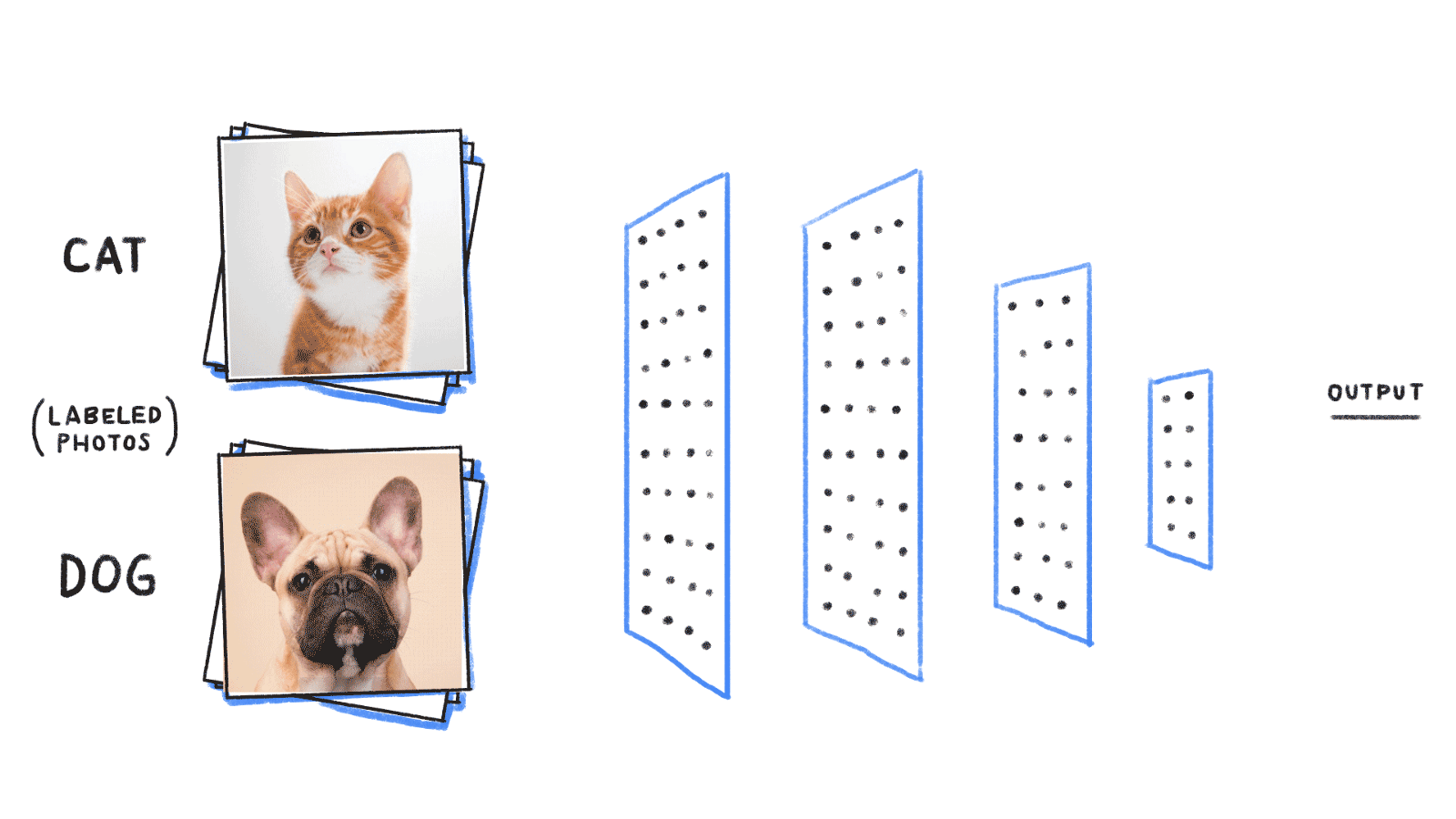 Michelle Yu
CBB 752 Spring 2025
Photo credit: bit.ly/2ScVugE
Overview
Convolutional operations in image classification

Application of CNNs in regulatory genomics

Learn meaningful representations from DNA sequences (Basset)
Predict and precisely locate functional genomic regions (DECODE)
Map DNA sequences to enhancer activity and uncover TF motif syntax rules (DeepSTARR)
2
Convolutional Neural Network: LeNet (1998)
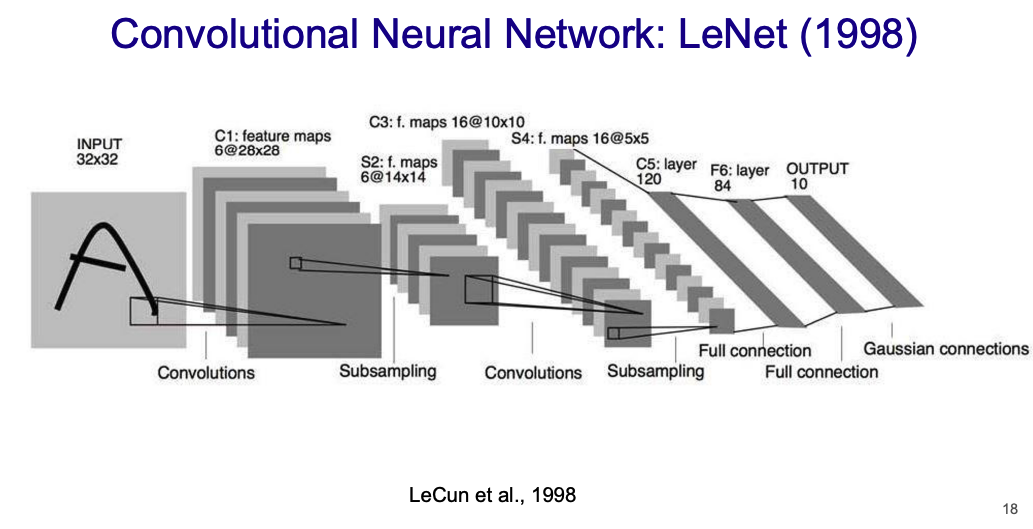 3
Classification in computer vision
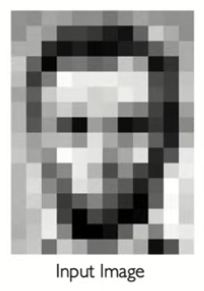 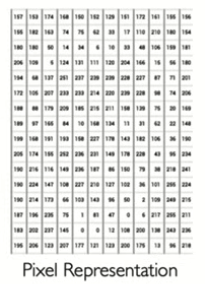 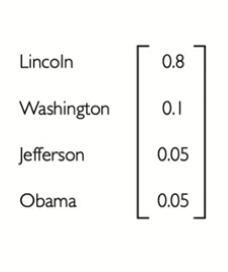 Classification
Adaptative feature learning w NN
How do we effectively extract and detect features from image data?
4
Why CNN over Feed-Forward Neural Nets?
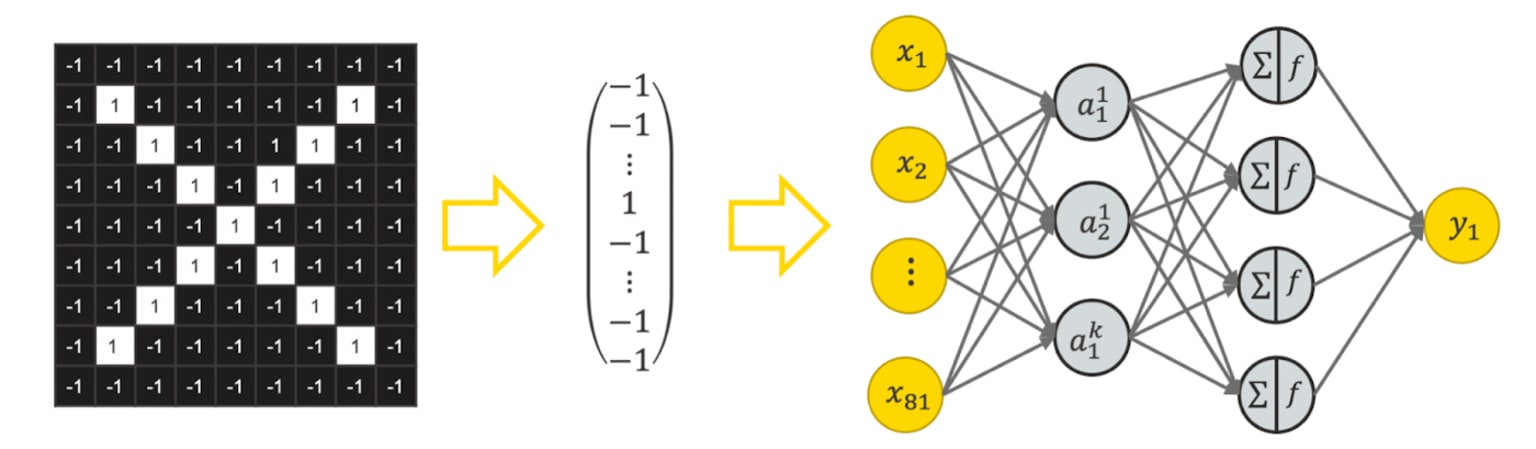 Represent an image with a flattened tensor 
Problems of using fully connected layers for image classification:
Too many weights
224 x 224 x 3
Loss of spatial structure!
5
Why CNN over Feed-Forward Neural Nets?
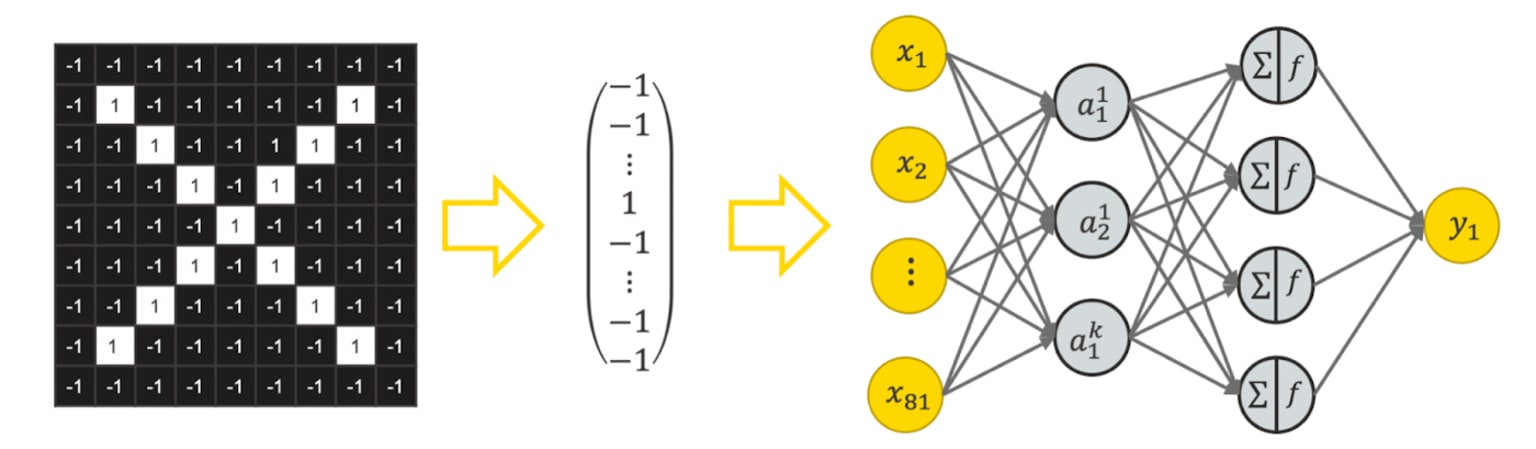 DNN works much worse than a shallow CNN even on MNIST! 
Error rate: ~1.0% vs. ~0.60%
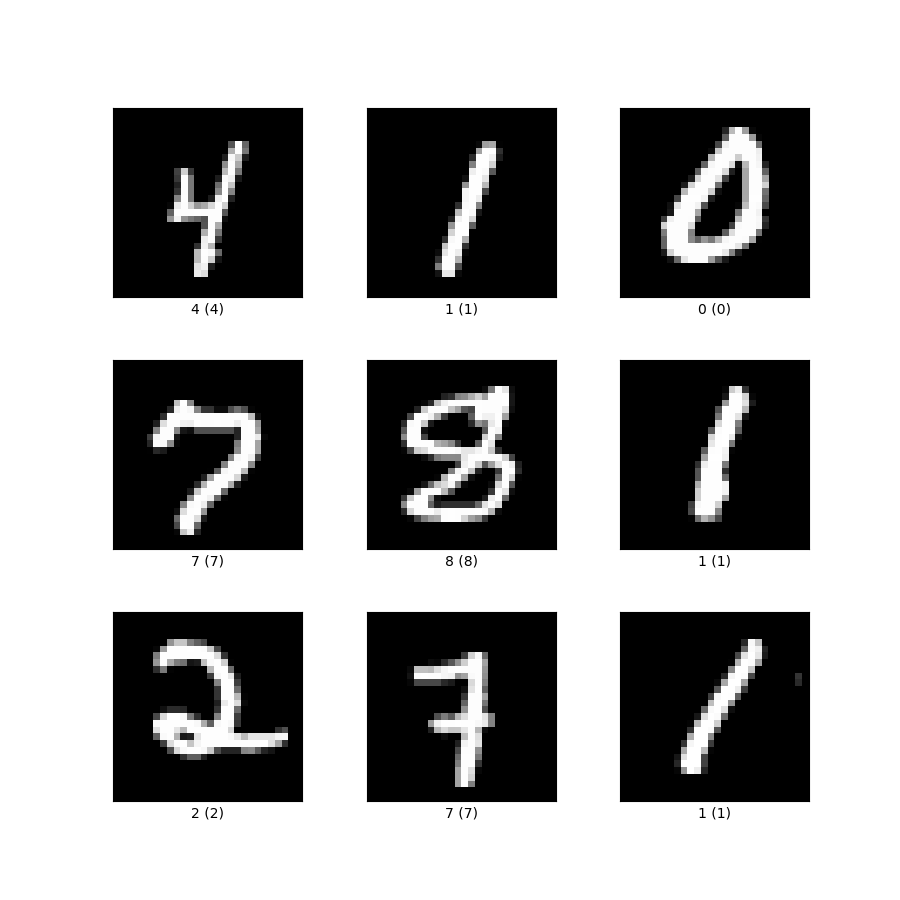 MNIST Task
6
Adapted from Martin Min’s slides
Classification in computer vision
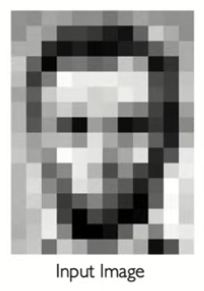 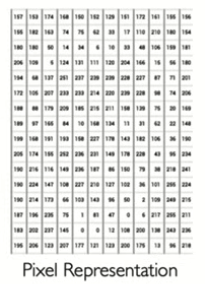 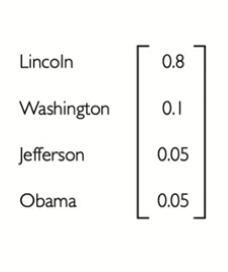 Classification
Adaptative feature learning w NN
How do we effectively extract and detect features from image data?
Use convolutional filters
7
Detect features in an image via Kernel / Filter
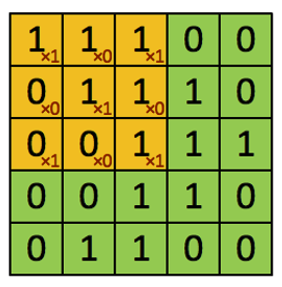 0
1
1
(1×1)+(1×0)+(1×1)+(0×0)+(1×1)
+(1×0)+(0×1)+(0×0)+(1×1)
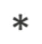 1
0
0
0
1
1
Filter of shape “X”
Convolution operation on a 5x5 matrix with a 3x3 kernel
Image
A filter (weight matrix) detects features in the input.
They are initialized randomly and updated through backpropagation during training.
Convolution identifies where these features appear in the image.
Element-wise multiplication between filter and image region.
Sum the results.
8
Detect features in an image via Kernel / Filter
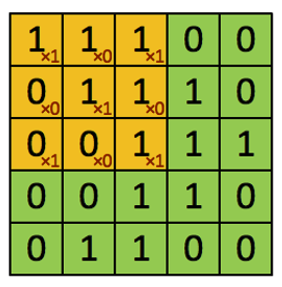 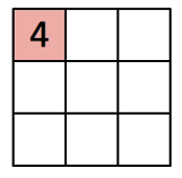 0
1
1
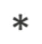 1
0
0
0
1
1
Image
Convolved features
Filter of shape “X”
The filter is applied to 3x3 image patches to detect patterns or features.
Convolution produces higher values when the filter matches the pattern in the image; Lower values indicate weaker matches or opposing patterns. 
The resulting feature map highlights where the feature appears in the image.
9
Detect features in an image via Kernel / Filter
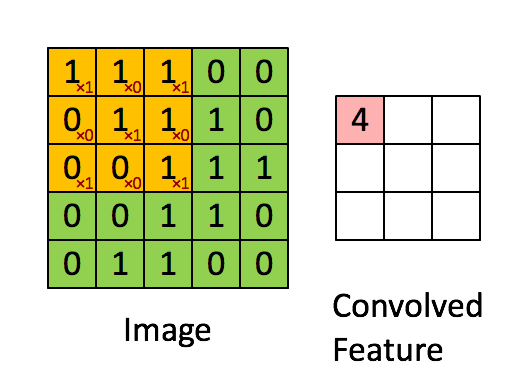 The filter is applied to 3x3 image patches to detect patterns or features.
Convolution produces higher values when the filter matches the pattern in the image; Lower values indicate weaker matches or opposing patterns. 
The resulting feature map highlights where the feature appears in the image.
10
Detect features in an image via Kernel / Filter
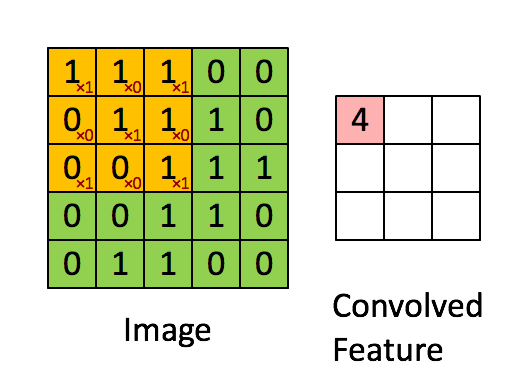 Parameter sharing. In convolutional layers, the same weights / same filters (parameters) are applied across different spatial positions of the input. 
For each feature map, neurons share weights, resulting in far fewer parameters compared to fully connected layers.
Depth. Each convolution operation applies multiple filters (kernels) to the input, producing multiple feature layers (feature maps).
Each filter detects a different pattern, such as edges, textures, or shapes.
By stacking these feature maps, the network can capture a wide variety of features in the input image.
11
Stride
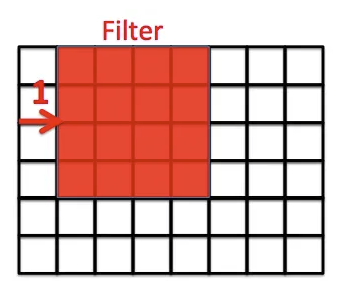 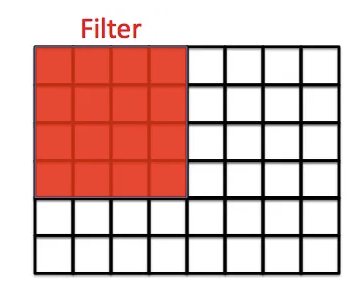 Stride = 1
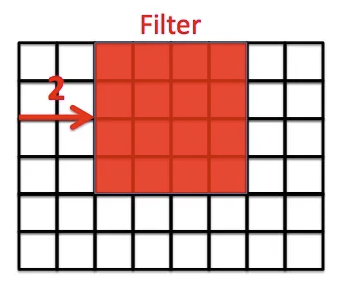 Stride = 2
Stride determines how far the filter moves with each step (e.g., 1 pixel, 2 pixels).
12
Zero-Padding
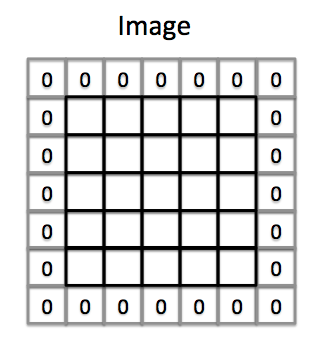 Padding adds extra pixels (commonly zeros) around the image boundary to prevent loss of information at the edges.
Without padding, pixels at the edges are used less in convolution, leading to loss of information and reduced output size.
13
2D convolution examples
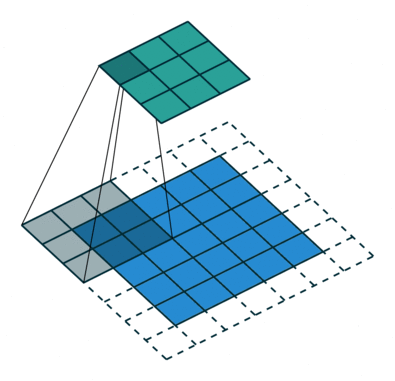 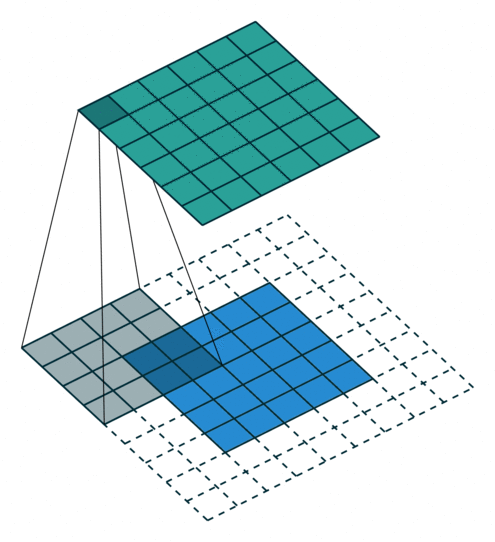 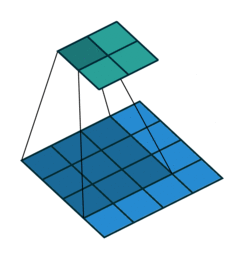 Padding = 1,
Stride = 2
No padding,
Stride = 1
Padding = 2,
Stride = 1
14
https://github.com/vdumoulin/conv_arithmetic?tab=readme-ov-file
Pooling
Pooling is often applied after convolution operation to simplify the output data.
Max Pooling:
Selects the maximum value within each region covered by the kernel.
Average Pooling:
Computes the average value within each region covered by the kernel.
15
Pooling
Max Pooling also acts as a noise suppressant by discarding noisy activations. 
Pooling simplifies data and improves computational efficiency.
Convolution performs a linear operation; non-linearity is often introduced through subsequent ReLU activations and pooling layers.
16
CNN learns features directly from the data
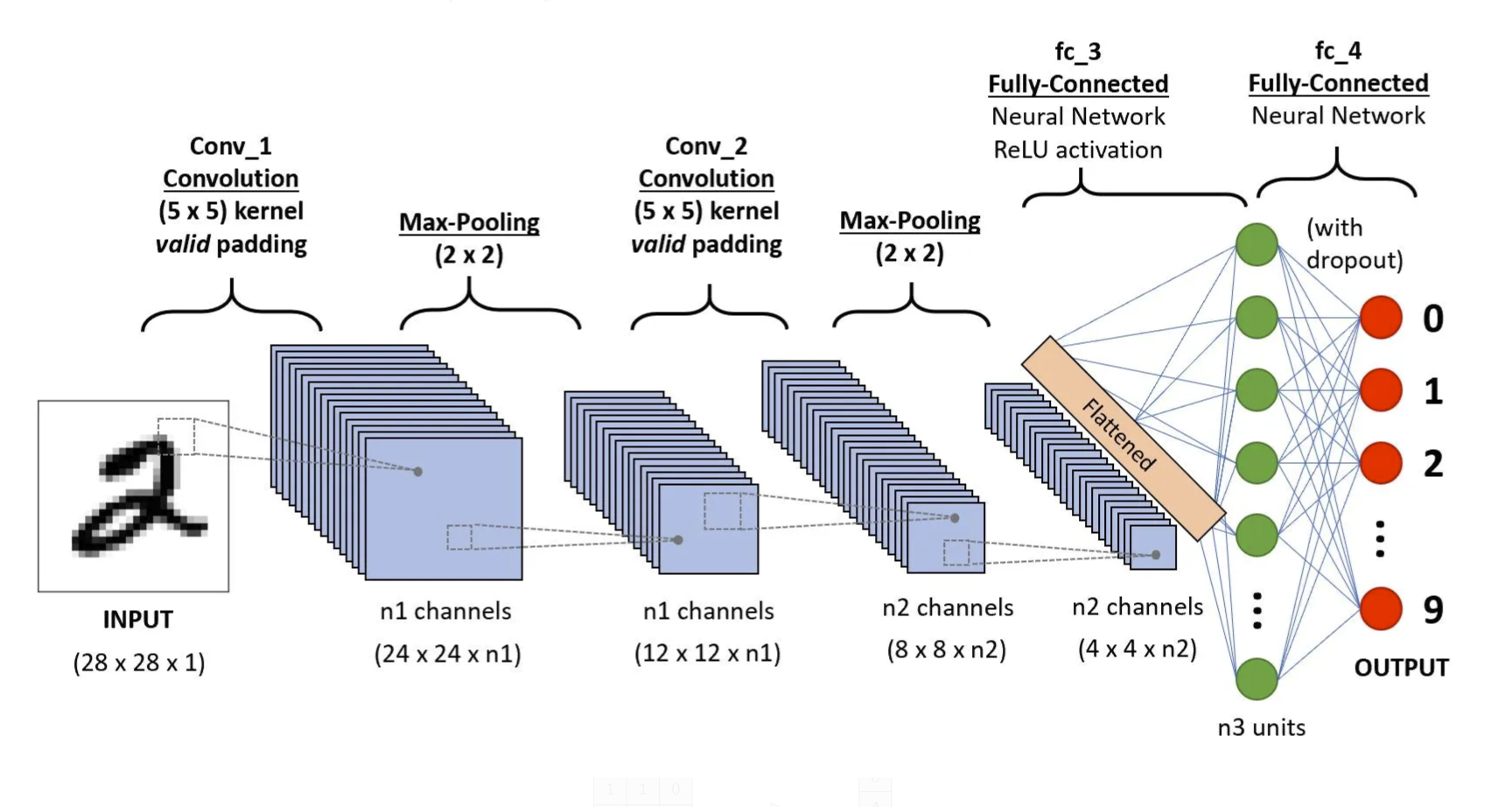 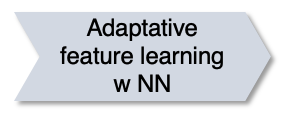 0
1
1
The classification task drives the feature extraction in CNN
1
0
0
0
1
1
Again, a convolutional filter is a matrix of weights, initialized randomly and updated through backpropagation during training.
17
CNN learns hierarchy of features
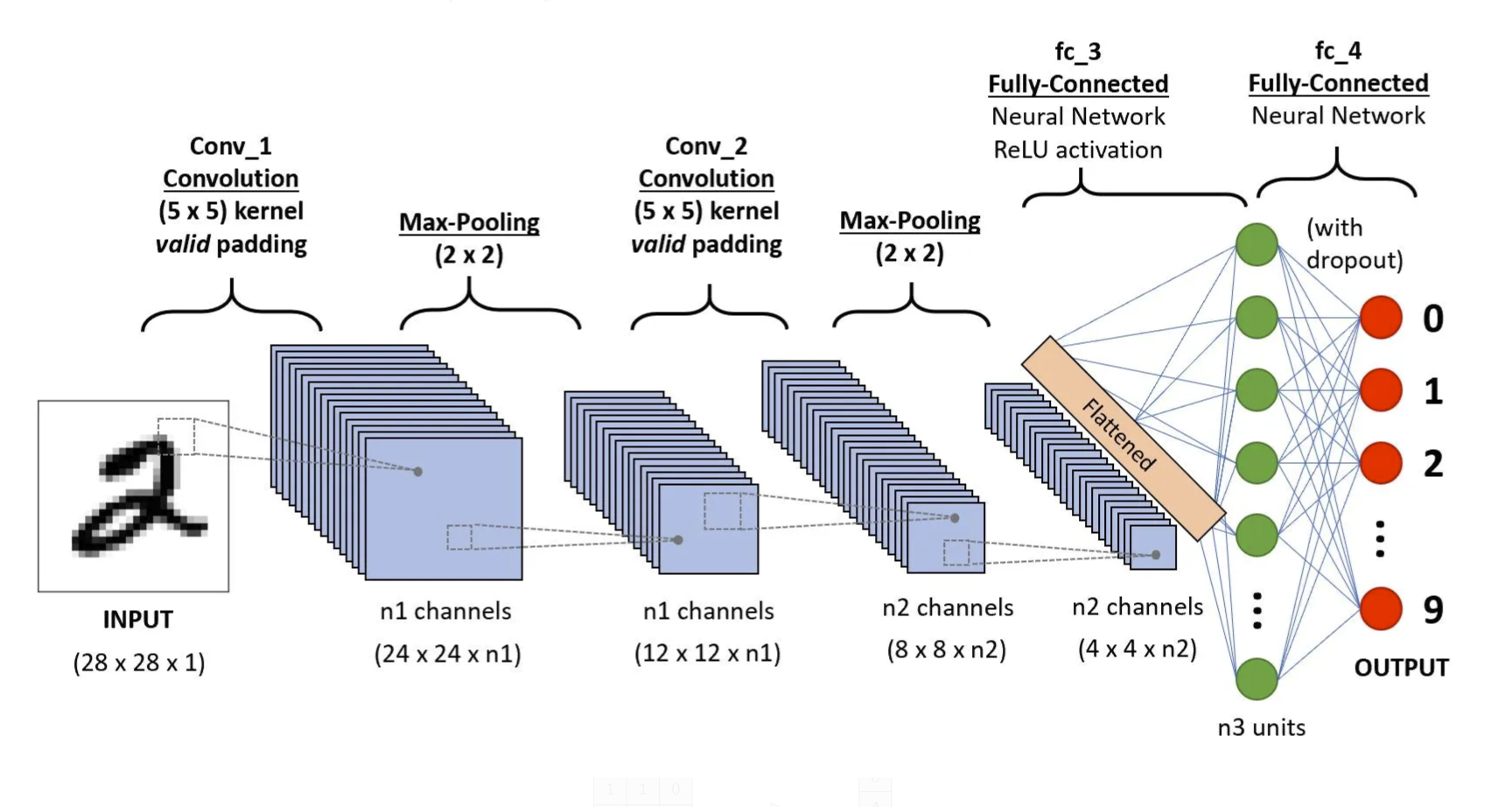 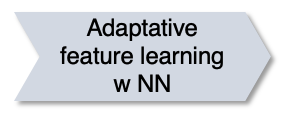 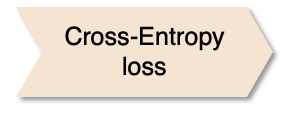 Low-level features:
Pixel intensity changes 
Edge detection 
Local texture variations
High-level features: (later layers of CNN)
Digit shapes (e.g., circular for "0", vertical line for "1") 
Stroke thickness and curvature 
Spatial relationships between different parts of a digit
18
Hierarchical representation learning
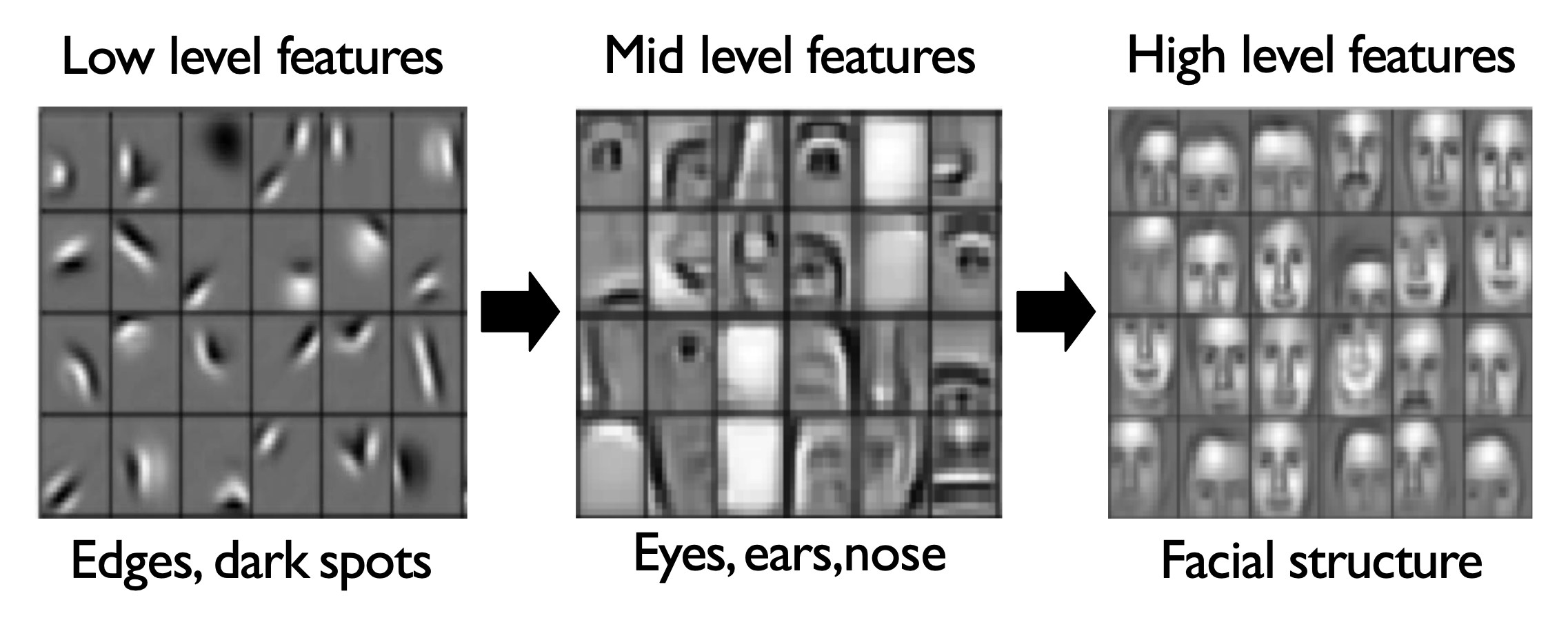 Learn hierarchy of features directly from data (rather than hand-engineering them)
The above images are not direct filter weights (this visualization is for demonstration purposes; they are filters projected back into pixel space, to show what features each layer is detecting). 
In practice, CNN filters are often less visually interpretable.
19
Lee ICML 2019
Convolutional Deep Belief Network
Filters to detect X features
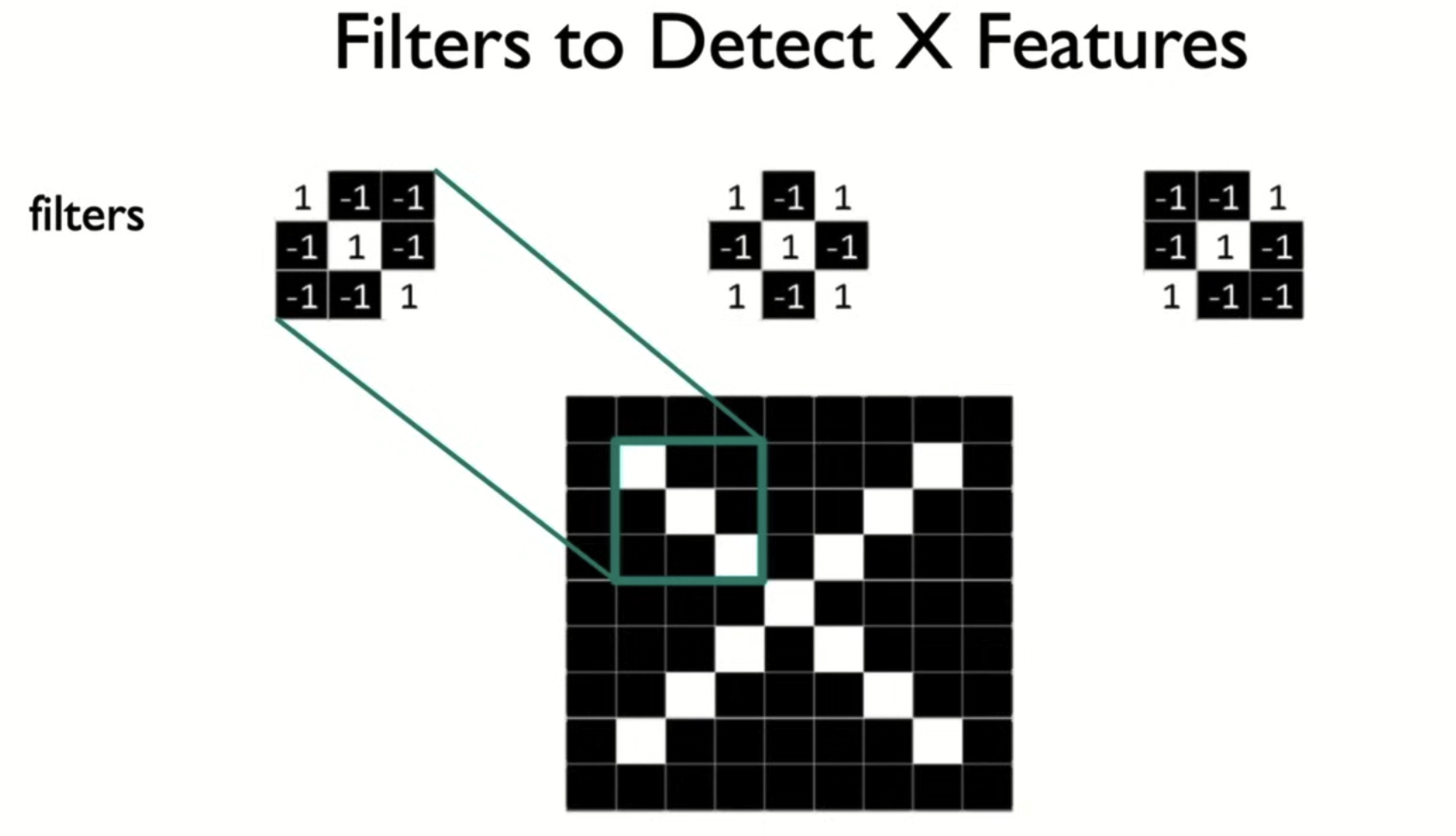 CNN filters are learnable weight matrices with defined sizes (e.g., 3×3, 5×5) and learned features from data during training. 

Filters stack hierarchically: 
lower layers: simple features (e.g., edges)
deeper layers: complex patterns (e.g. “X”).

Modern CNNs can go very deep—e.g., ResNet: 34 layers (uses skip connections to avoid information loss).
20
https://introtodeeplearning.com/slides/6S191_MIT_DeepLearning_L3.pdf
Overview
CNNs in image classification

Application of CNNs in regulatory genomics

Learn meaningful representations from DNA sequences (Basset)
Predict and precisely locate functional genomic regions (DECODE)
Map DNA sequences to enhancer activity and uncover TF motif syntax rules (DeepSTARR)
Kelley et al. 2016
Chen Z., Zhang J. et al., ISMB 2021
de Almeida, Bernardo P.,  et al.  2022
21
Transcriptional regulation requires the complex coordination of many proteins
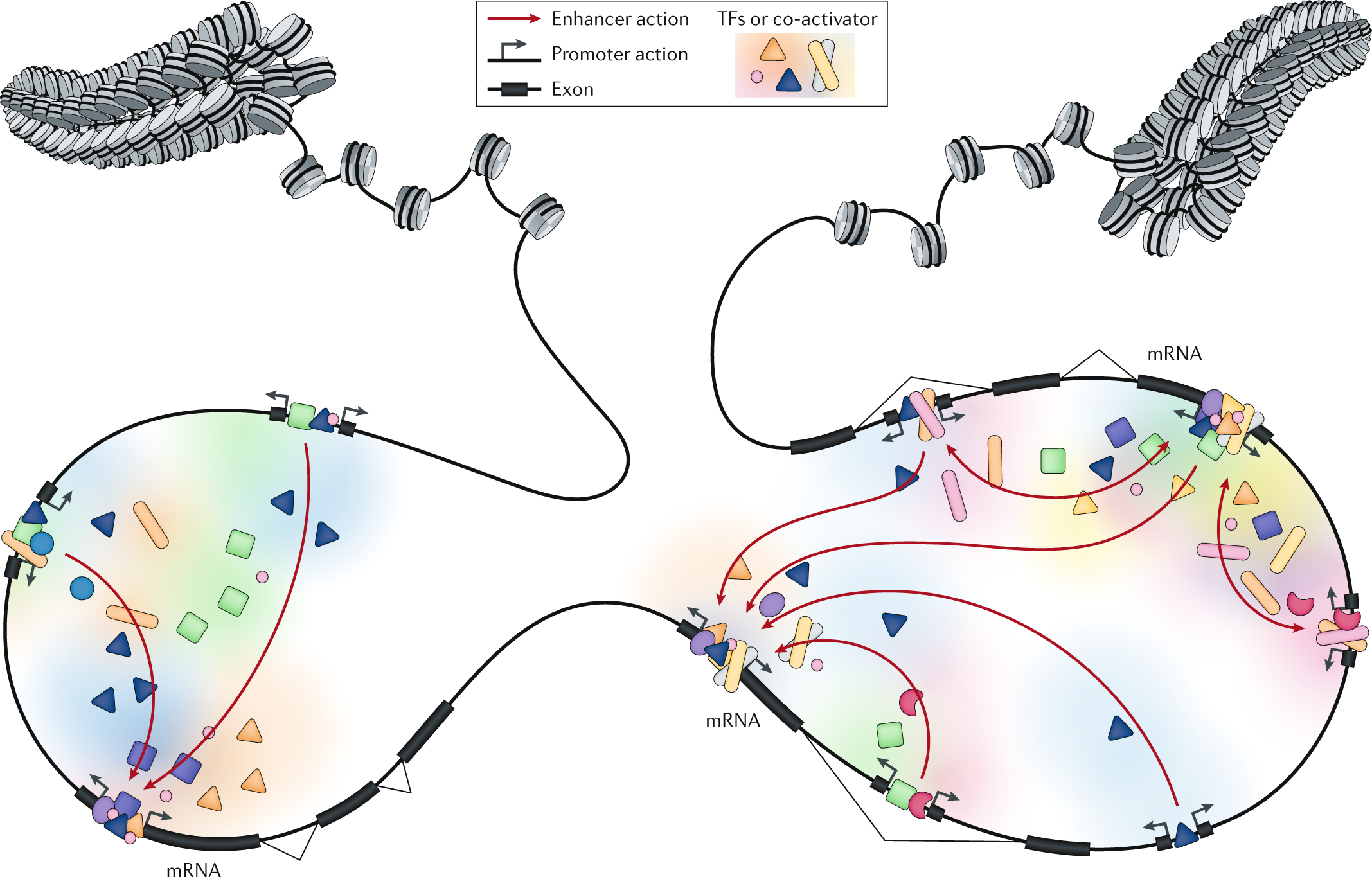 CREs – cis-regulatory elements
Promoters: Initiate transcription near the gene
Enhancers: Regulate gene expression from a distance
Motifs: Short DNA patterns for TF binding
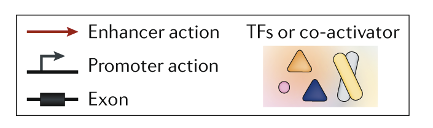 22
Anderrson, Nat Rev Genetics, 2020
Overview of gene regulation
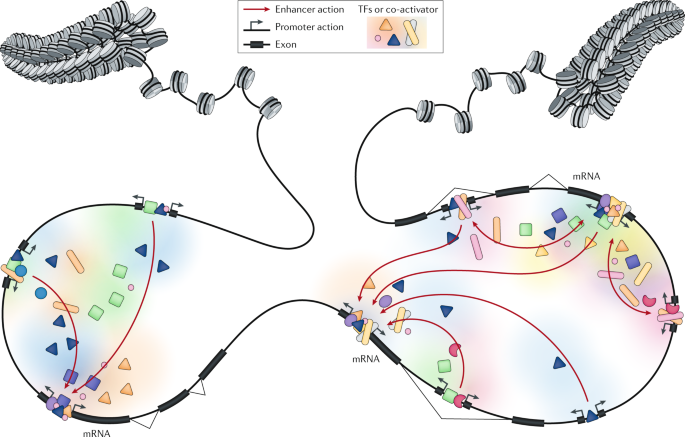 Where are the regulatory regions and protein binding motifs located?

How strongly do transcription factors bind to DNA?

How do these motifs interact with each other (within CREs or across different CREs)?
e.g. Competitive binding, collaborative binding.
23
Anderrson, Nat Rev Genetics, 2020
How DNA Sequences Drive Transcription?
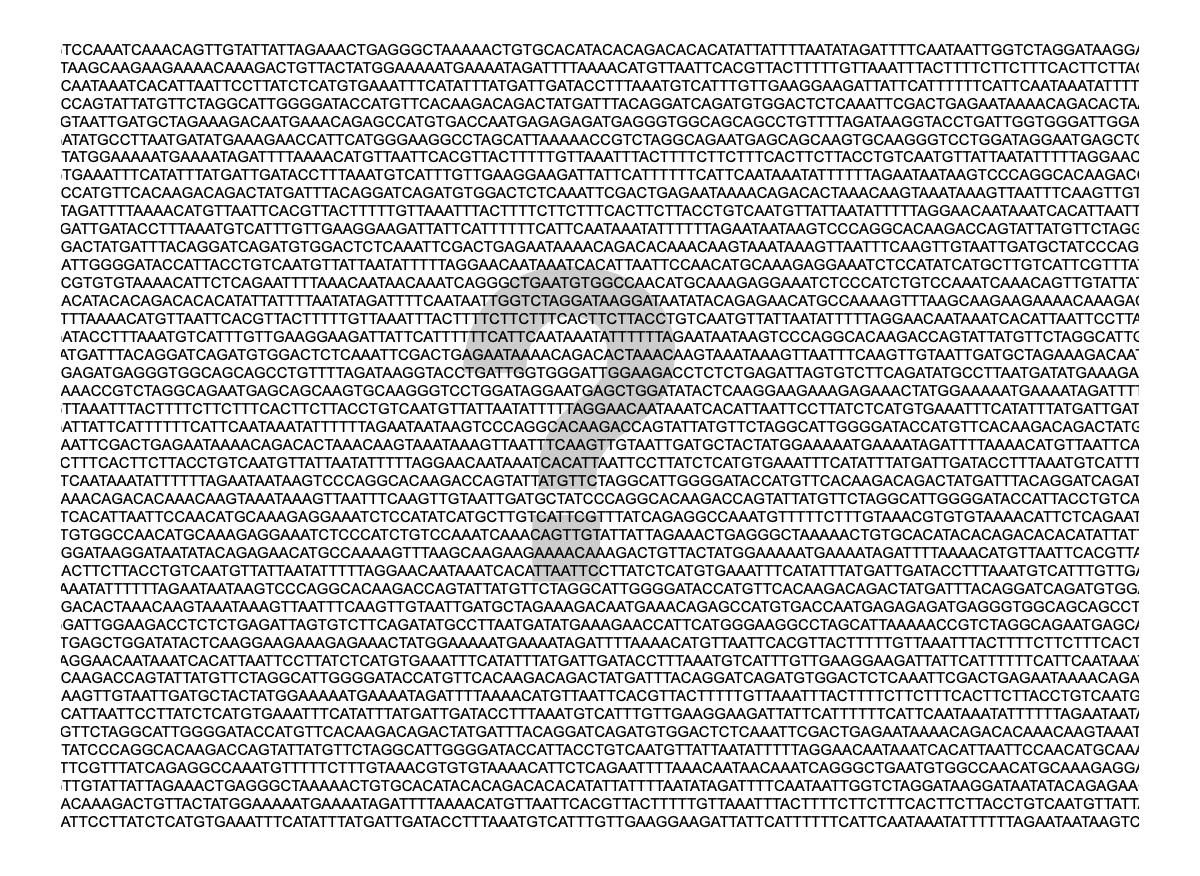 How does DNA sequence encode gene regulation?
What regulatory logic is embedded in the sequence?
24
Adapted from Genomics I slides
How DNA Sequences Drive Transcription?
Output
Input
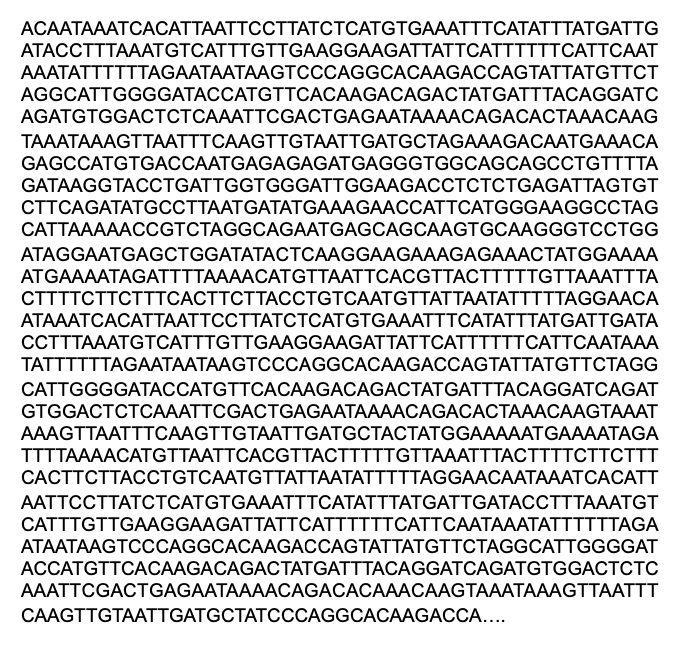 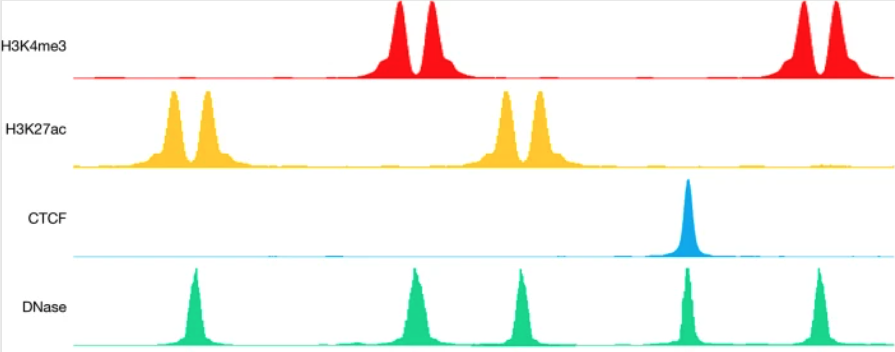 Functional assays: 

ATAC-seq/DNase-seq
ChIP-seq, CUT&RUN
STARR-seq, MPRA
RNA-seq, CAGE, PRO-seq
Hi-C, ChIA-PET, micro-C
ML / DL
Learn meaningful representations from DNA sequences (Basset).
25
Basset: Representation Learning of DNA Sequences Using CNNs
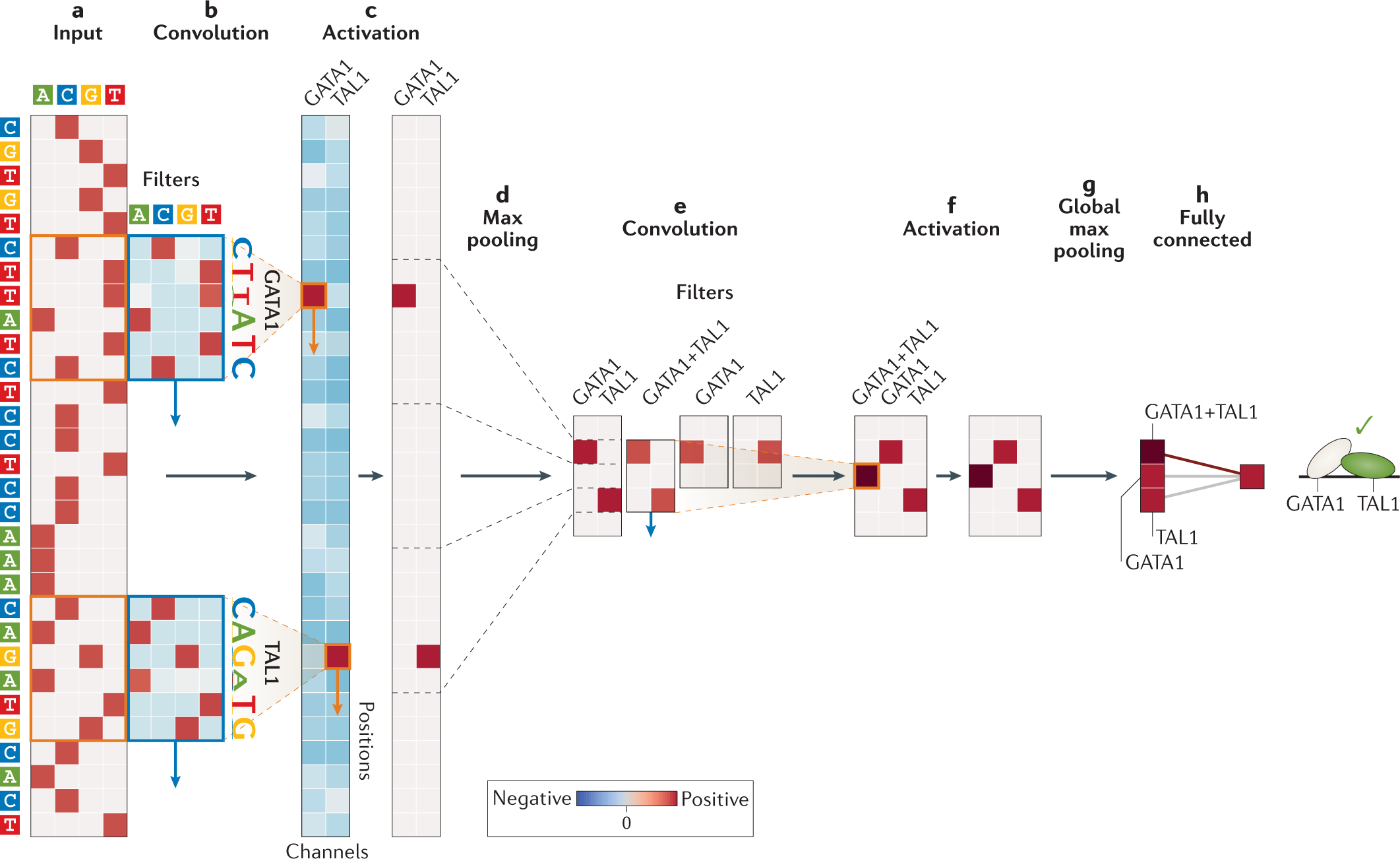 Convolutional filters / ReLU / Max pooing
Basset: Kelley et al. 2016
Diagram from: Eraslan et al., Nature Reviews Genetics, 2019
26
DNA convolutional filters
In image:
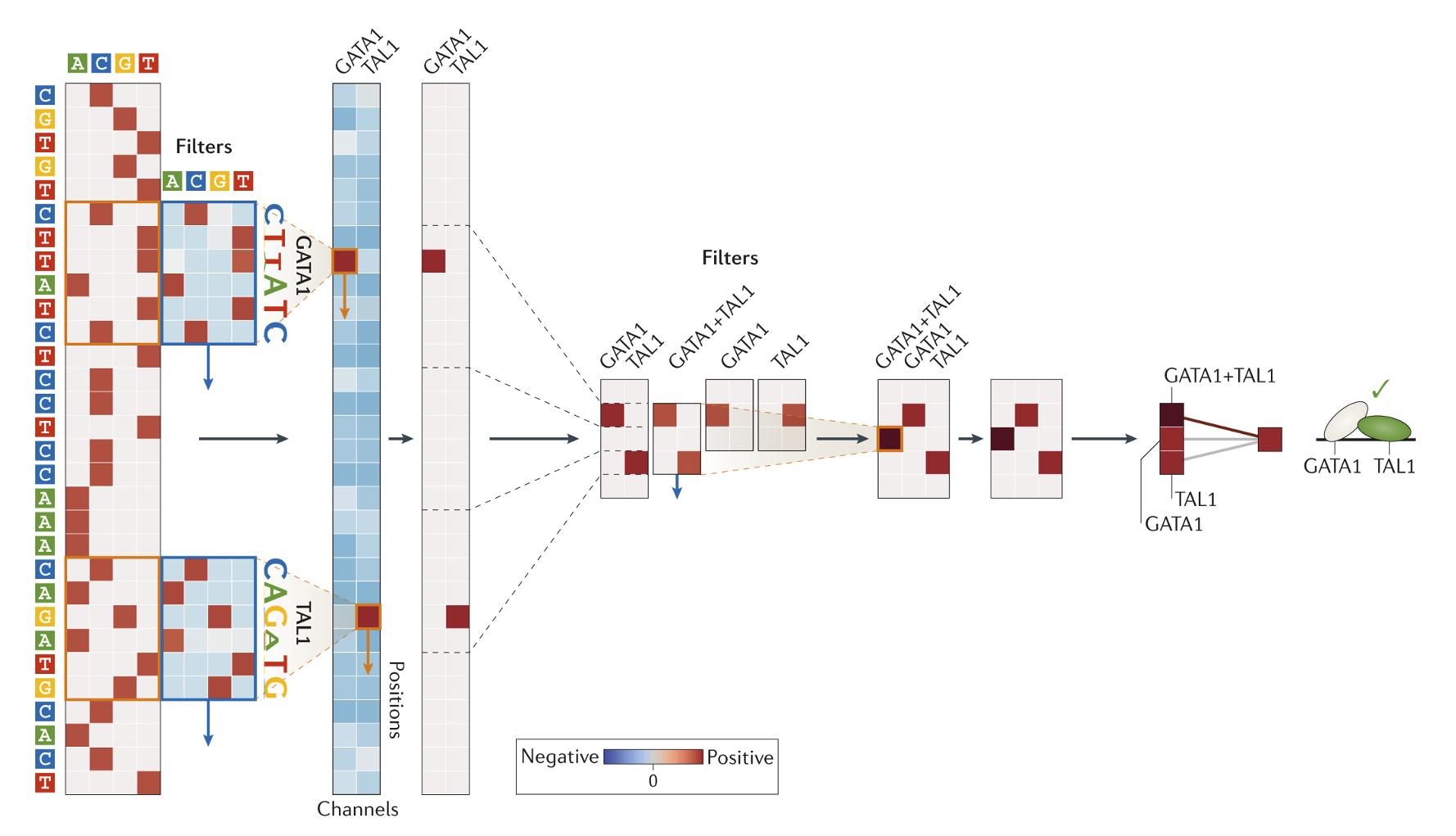 Feature maps indicate detection of certain motifs (filters) in the sequence
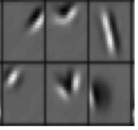 In DNA: PWM
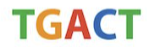 Scan the filters across the input sequence
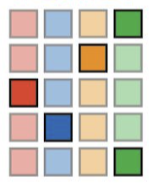 Produces feature map: each column corresponds to a convolutional filters
27
Kelley et al. 2016
First-Layer Filters Align with Known TF Binding Motifs
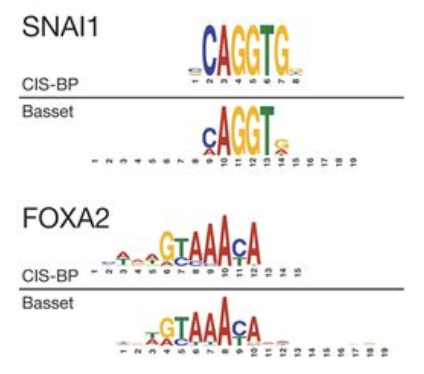 Motif information is derived by converting first-layer filter activations into probabilistic PWMs, counting nucleotide occurrences above a threshold. 

Overall, 45% of filters could be annotated in the motif database
28
ReLU activation ignores misalignment
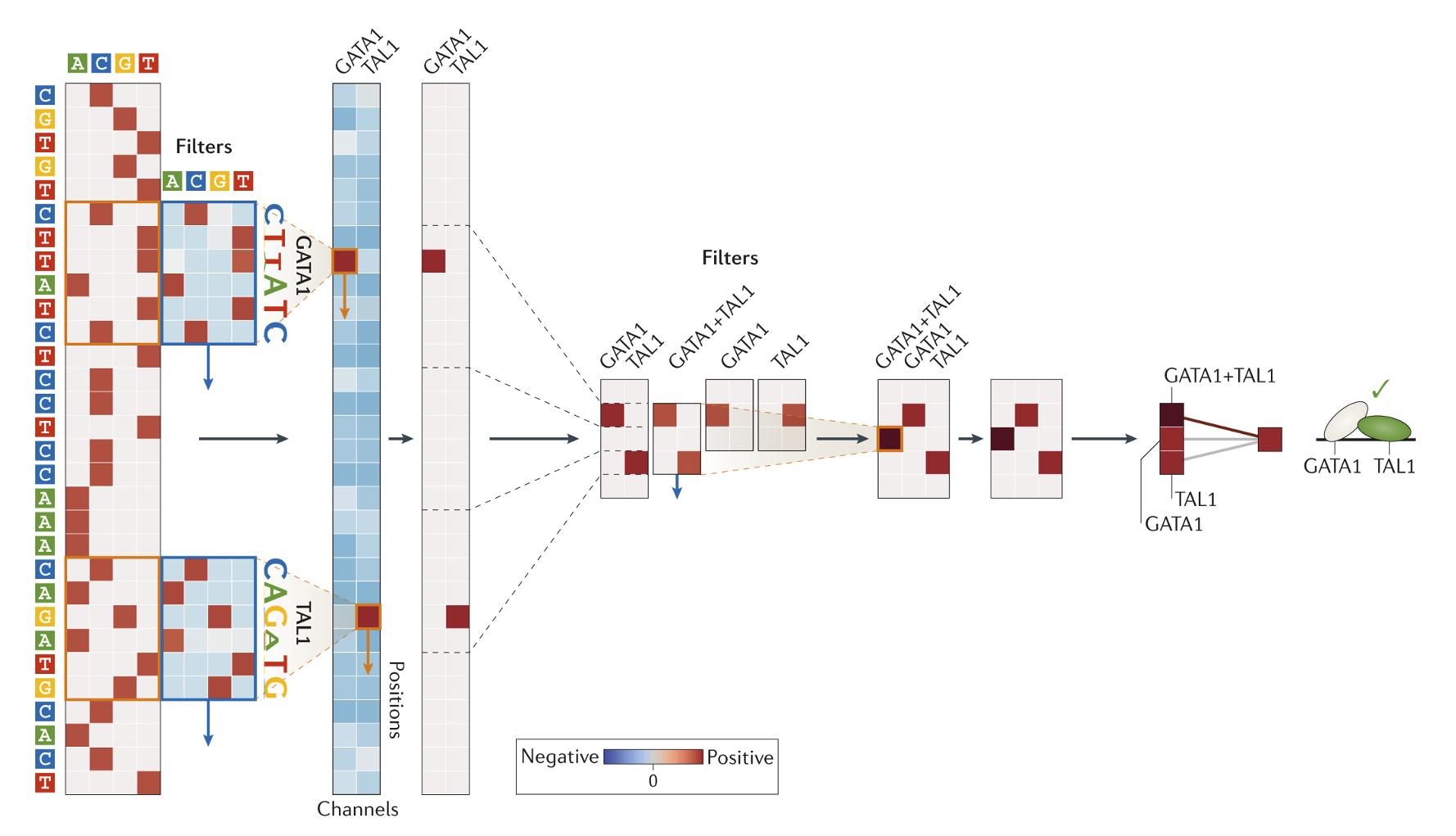 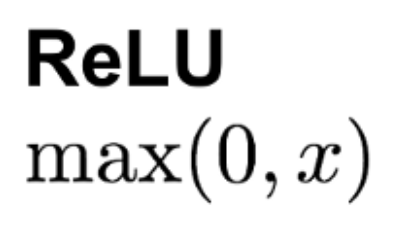 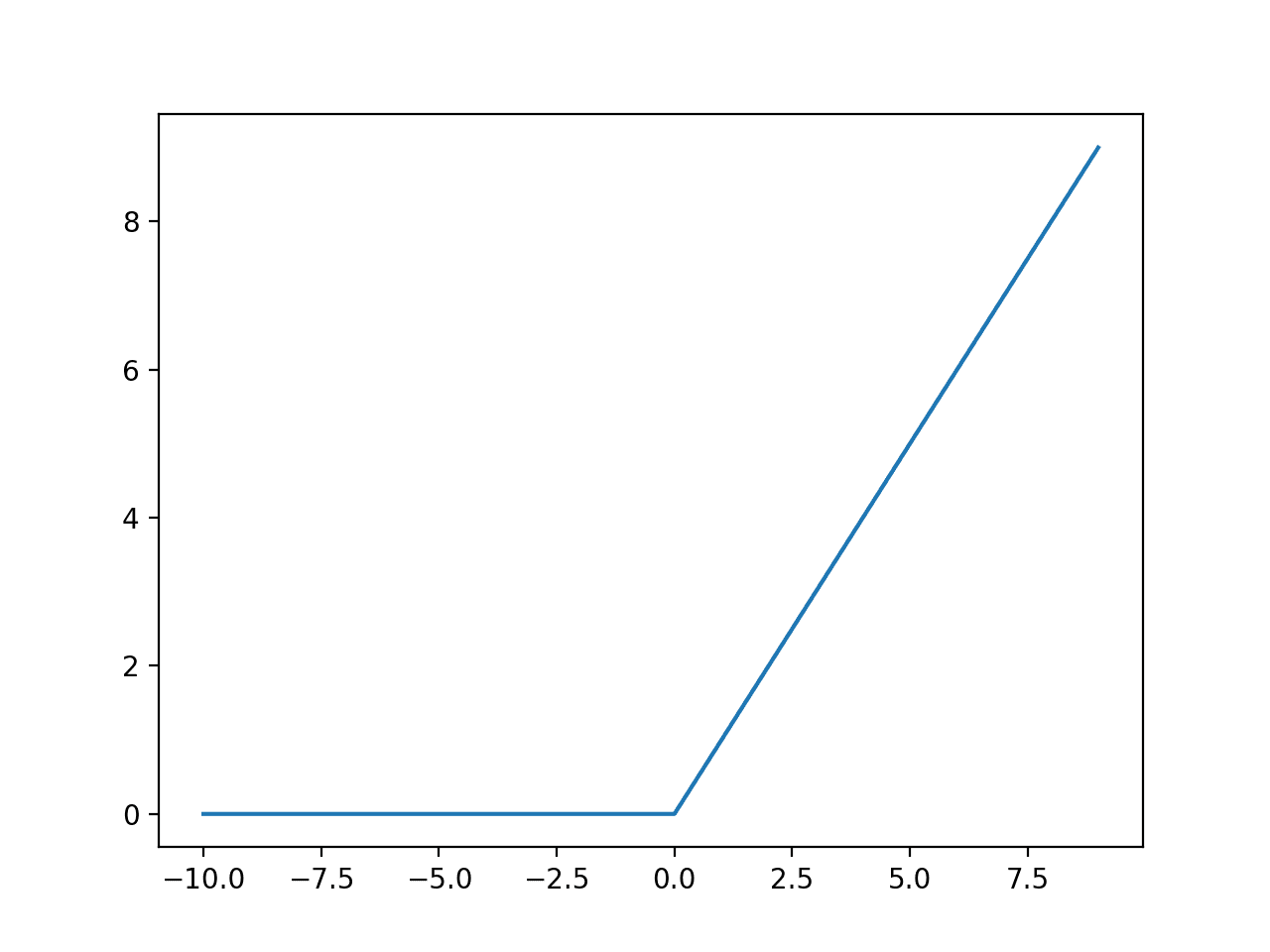 29
Max pooling summarizes features
Max pooling
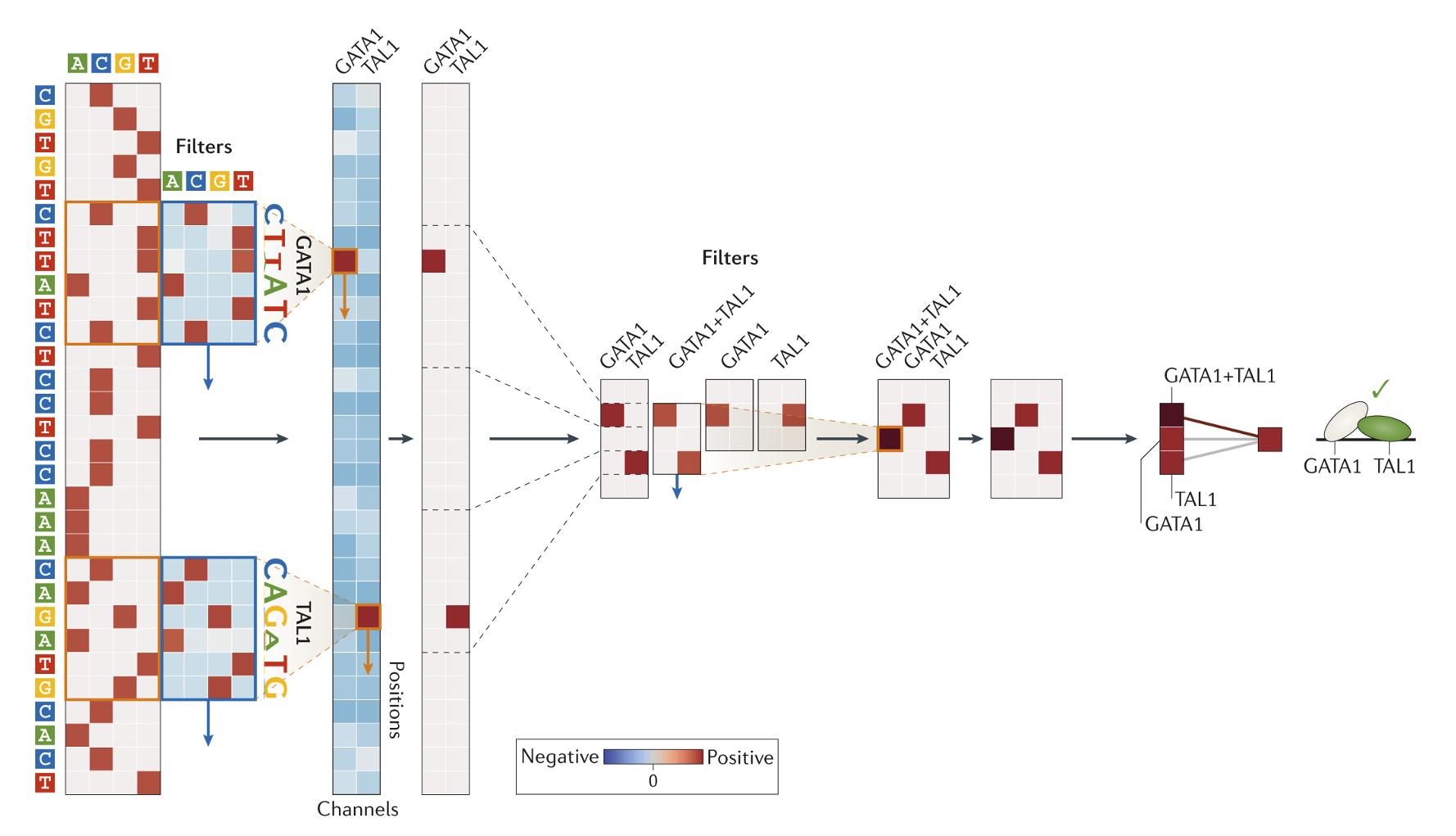 Summarize / aggregate information
Reduces the dimension of the input 
Provides invariance to small sequence shifts to the left or right.
30
Representation Learning of DNA Sequences Using CNNs
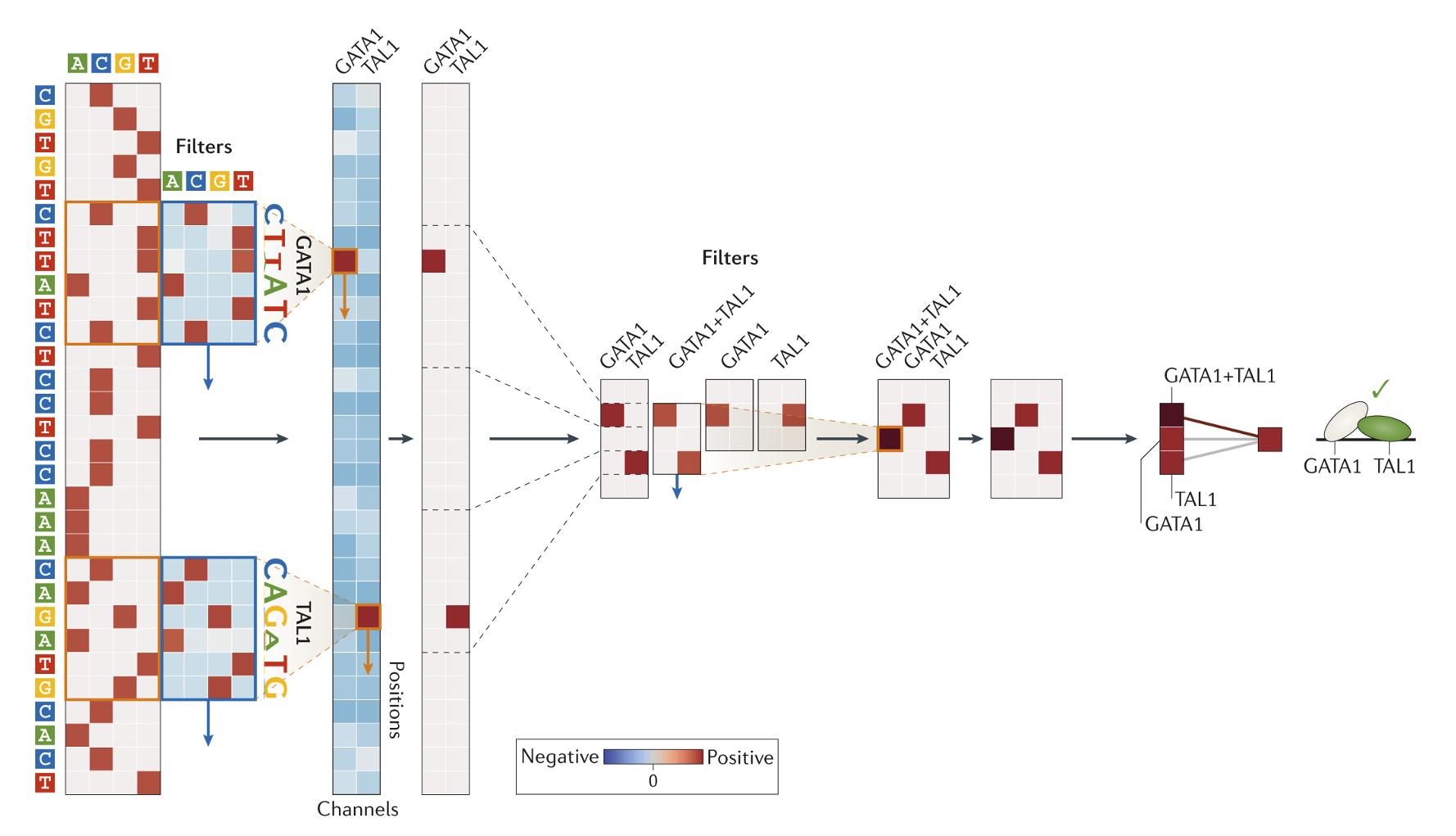 2nd and 3rd convolutional layers identify local motif interactions and uncover regulatory interactions across broader regions
Max pooling
MLP
Activation
Convolution
31
Hierarchical representation learning
Regulatory syntax across broader regions
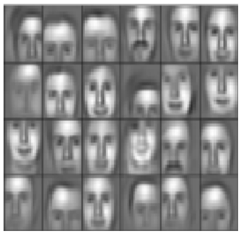 Layer 3
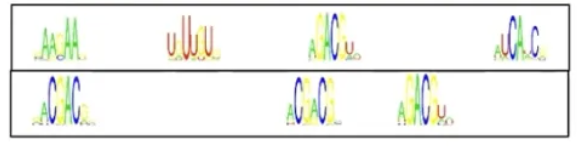 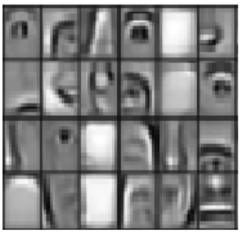 Local motif interactions
Layer 2
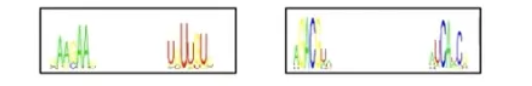 Sequence motifs
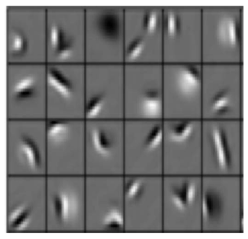 Layer 1
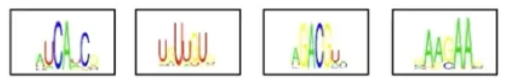 32
Representation Learning of DNA Sequences Using CNNs
Regulatory syntax across broader regions
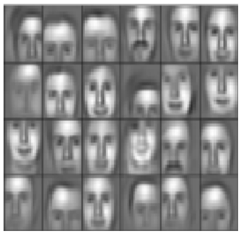 CNNs have inherent limitations in capturing long-range interactions
Basset: 20k nt range; distal enhancers can act thousands of nts away

Sequence models (RNNs, LSTMs, and Transformers) extend the visible range of sequence interactions by modeling long-range dependencies.

More on this in Martin’s lecture.
Layer 3
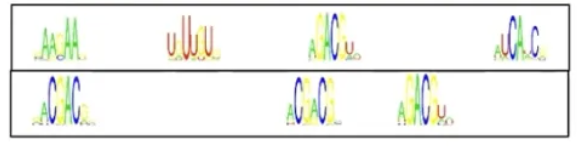 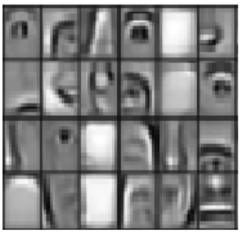 Local motif interactions
Layer 2
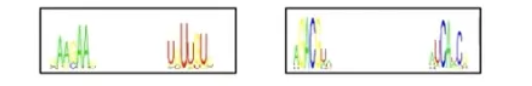 Sequence motifs
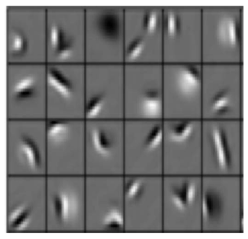 Layer 1
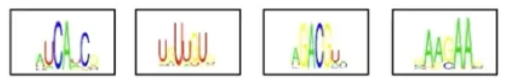 33
How DNA Sequences Drive Transcription?
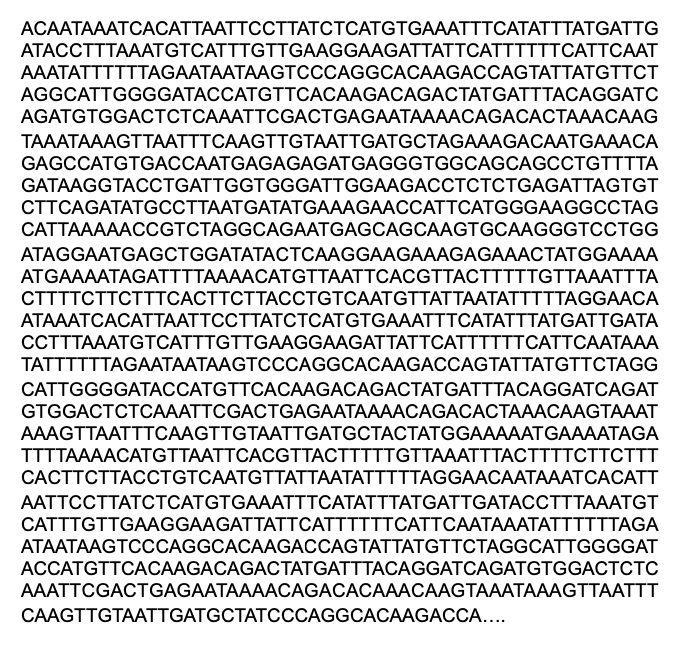 Learn meaningful representations directly from DNA sequences (Basset)

Predict and locate functional genomic regions (i.e. enhancers) (DECODE) 

Map DNA sequences to enhancer activity and uncover TF motif syntax rules (DeepSTARR)
34
Chen Z., Zhang J. et al.  (ISMB 2021)
STARR-seq allows direct measurement of enhancer activity
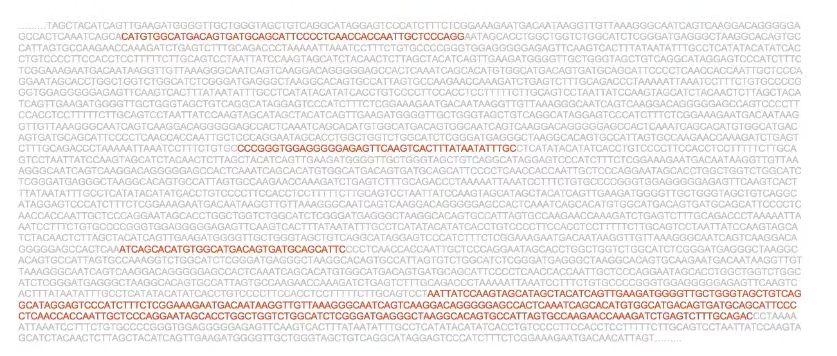 Localize enhancer regions
STARR-seq provides direct readouts of enhancer activity
STARR-seq is massively parallel reporter assay that measures enhancer activity from arbitrary sources of DNA. 
Genomic fragments are transfected into target cells in front of a luciferase gene, and enhancer activity is quantified by measuring luciferase expression.
Limitation: STARR-seq lacks the resolution needed for precise enhancer localization.
35
Chen Z., Zhang J. et al.  (ISMB 2021)
https://starr-seq.starklab.org/overview/
Epigenetic Features as Inputs  STARR-seq as Output
Labels
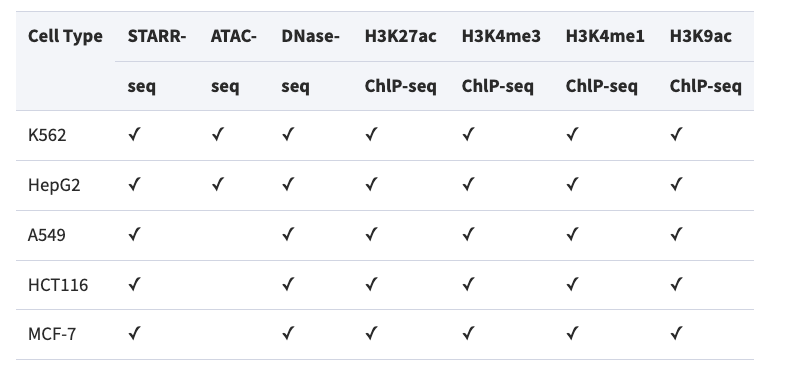 Training datasets. Histone marks and ATAC-seq across cell types.
36
Chen Z., Zhang J. et al.  (ISMB 2021)
Predicting and Localizing Regulatory Regions with CNNs
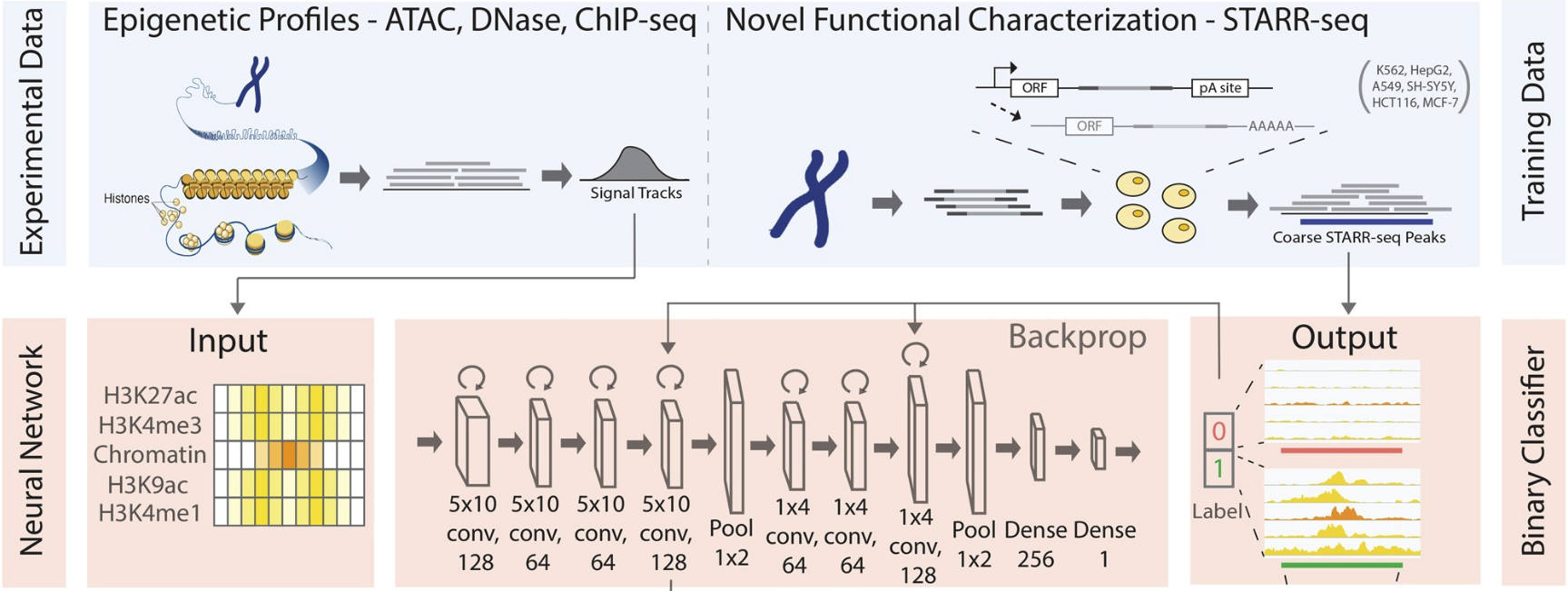 Overall Workflow 
Input: High-resolution epigenetic features across a 4kb genomic window.
Model: A CNN-based binary classifier predicts the presence of enhancers.
Target: STARR-seq peaks, representing enhancer activity regions.
Grad-CAM is further applied to generate a feature importance score, justifying key features and precisely localizing enhancer regions.
37
Chen Z., Zhang J. et al.  (ISMB 2021)
Leverage Feature Maps to Localize Enhancer Regions
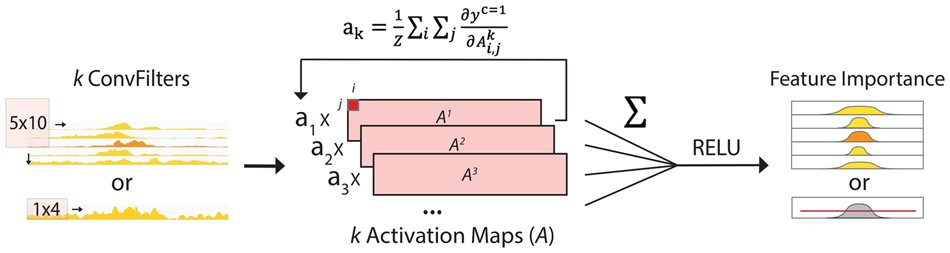 Gradient-weighted Class Activation Mapping (Grad-CAM)
Problem: Enhancer localization?
Convolutional Filters: Learn features critical for enhancer prediction, outputting activation maps.
Feature Maps: Highlight genomic regions containing these essential features
38
Selvaraju R.R. et al.  (2017)
Leverage Feature Maps to Localize Enhancer Regions
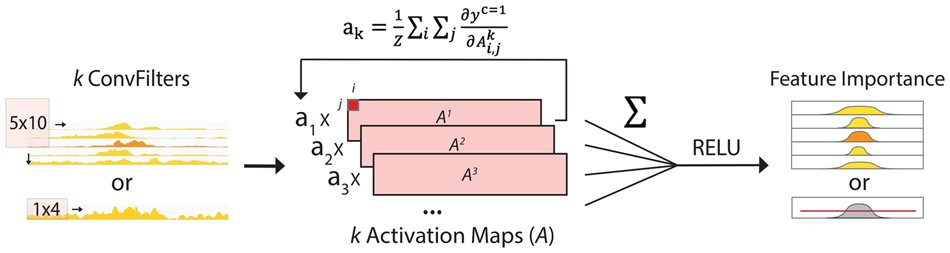 Gradient-weighted Class Activation Mapping (Grad-CAM)
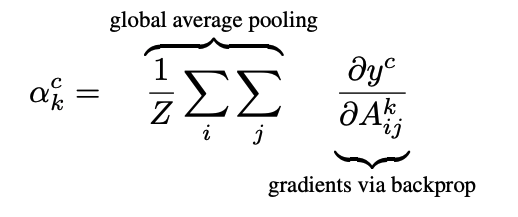 39
Selvaraju R.R. et al.  (2017)
Leverage Feature Maps to Localize Enhancer Regions
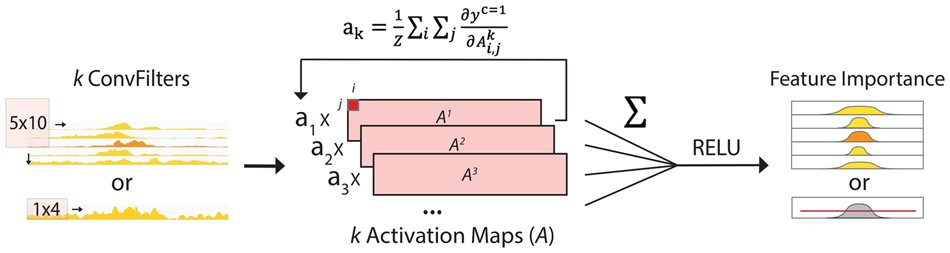 Gradient-weighted Class Activation Mapping (Grad-CAM)
Problem: Enhancer localization?
Grad-CAM enables precise enhancer localization at a much higher resolution compared to the original 4 kb input.
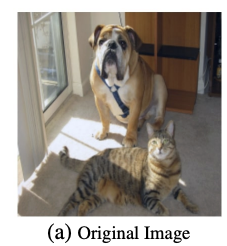 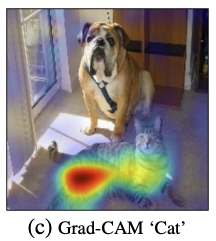 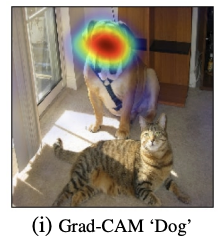 40
Selvaraju R.R. et al.  (2017)
How DNA Sequences Drive Transcription?
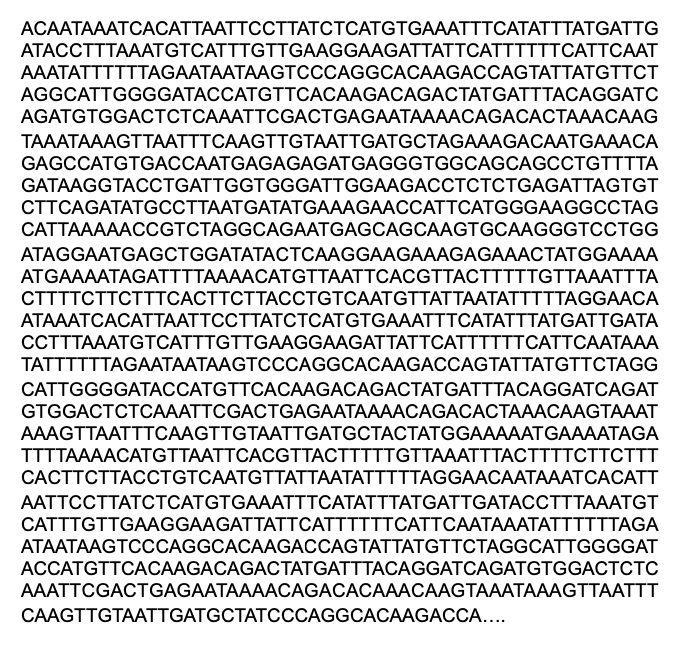 Learn meaningful representations directly from DNA sequences (Basset)

Predict and locate functional genomic regions (DECODE) 

Map DNA sequences to enhancer activity and uncover TF motif syntax rules (DeepSTARR)
41
de Almeida, Bernardo P.,  et al.  2022
The cis-regulatory code that regulates enhancer activity
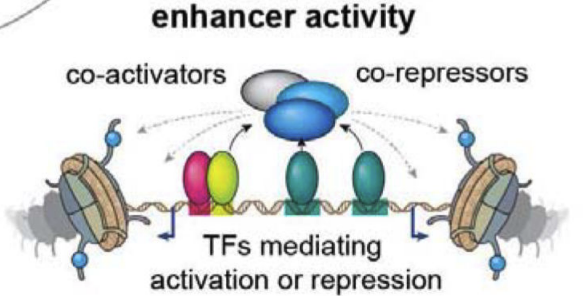 Enhancer sequence
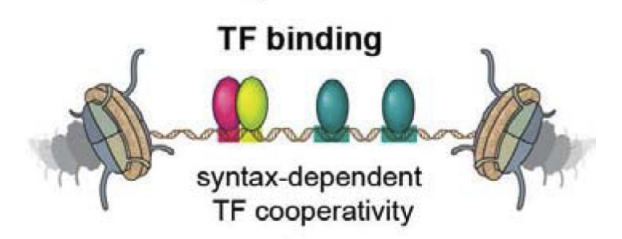 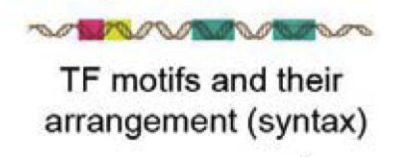 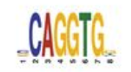 TF motif arrangements/syntax 
(number, order, orientation, flanks, and spacing)
42
de Almeida, Bernardo P.,  et al.  2022
The spatial arrangement of TF binding is critical
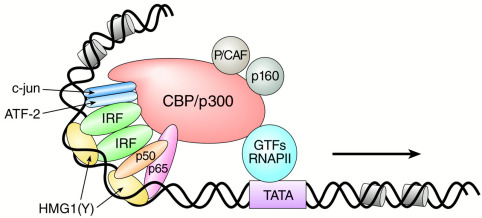 Enhancer sequence
43
Vo and Goodman, JBC, 2001
Adapted from Kellis and Gifford, Regulatory Logic Lecture, 2020
Quantitatively predicting enhancer activity from DNA sequence
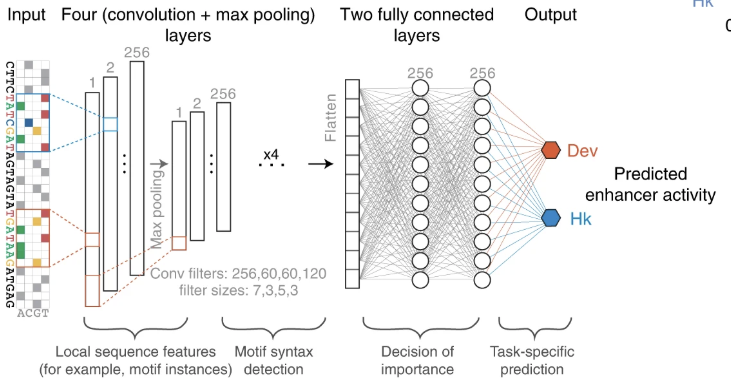 Quantitative prediction of enhancer activity (STARR-seq)
Input: 1-hot encoding of 249-bp DNA sequences.
Architecture: 4-layer CNN with max-pooling after each layer, followed by two fully connected layers.
Convolutional filters:
Early convolutional layers identify TF motifs.
Later layers capture more complex patterns like motif syntax and local motif interactions.
Output: Simultaneous prediction of quantitative enhancer activities for developmental (Dev) and housekeeping (Hk) enhancers.
44
de Almeida, Bernardo P.,  et al.  2022
In silico analysis of motif distances
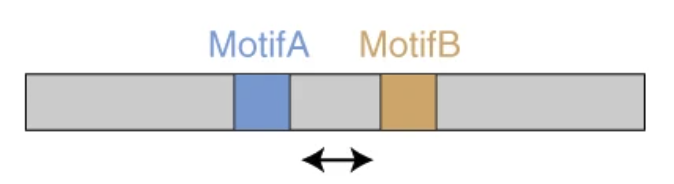 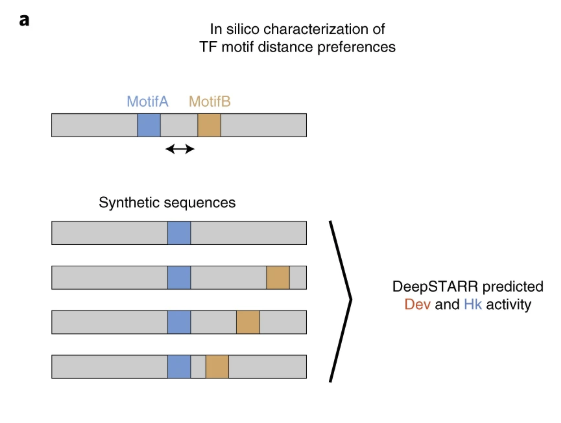 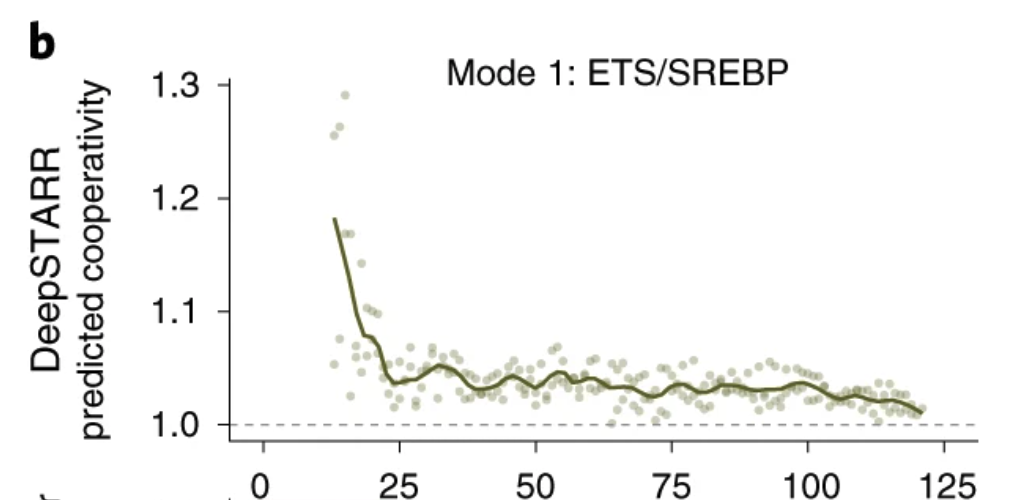 DeepSTARR
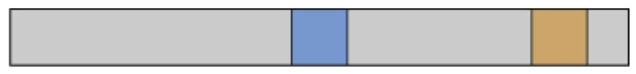 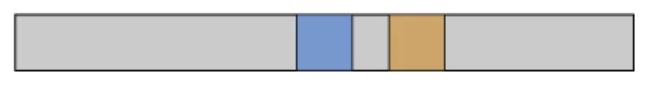 Quantitative enhancer activity prediction
45
In silico analysis reveals distinct modes of motif cooperativity
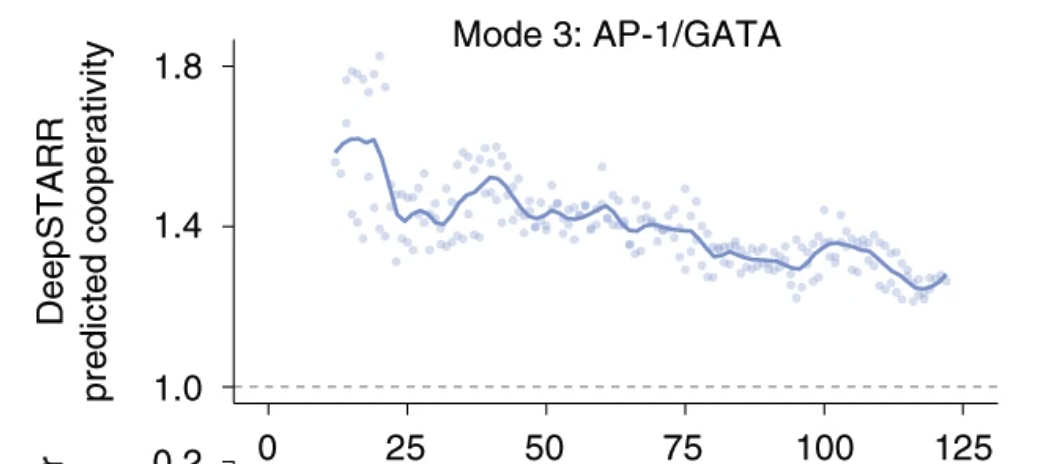 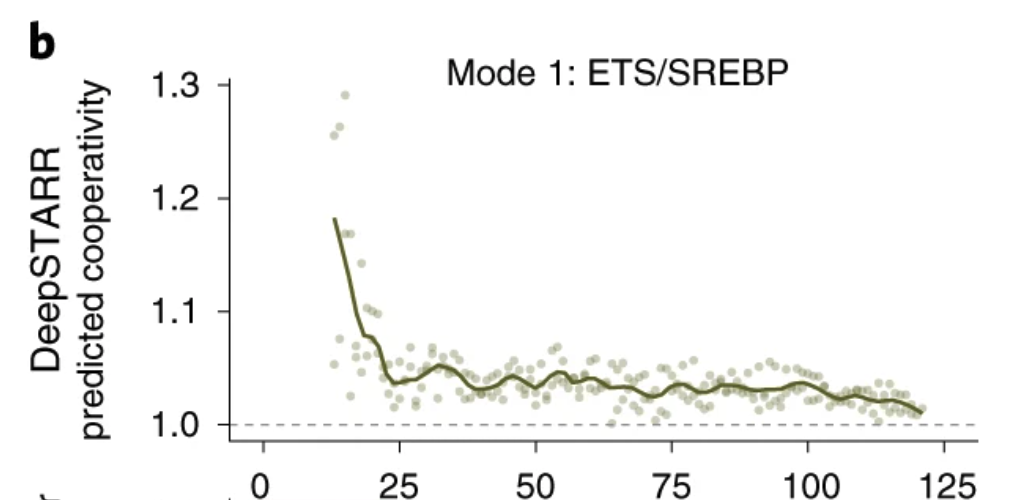 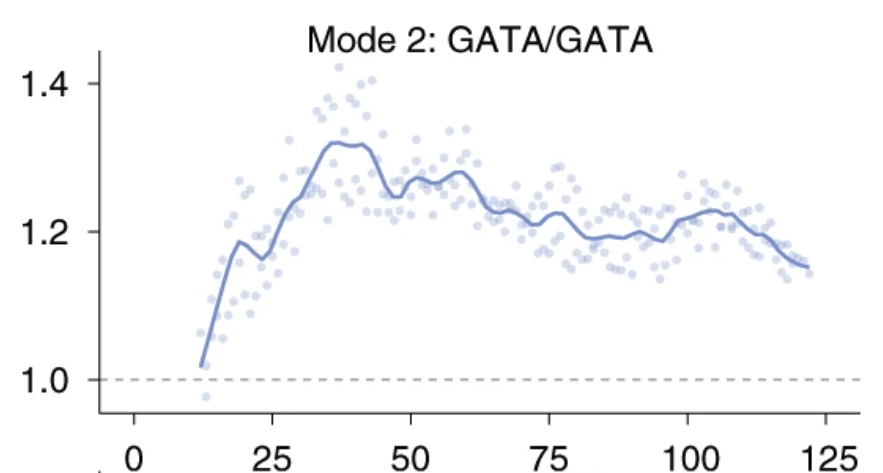 Cooperativity mode (1/2/3) depends on the TF and motif pair
ETS: always mode 1
AP-1: always mode 3
GATA: modes 1/2/3 depending on partner TF
Also validated with experimental data
46
Summary
Convolutional operations in image classification

Use convolutional filters to learn features in the image (as well as genome)
Introduce non-linearity through ReLU activation
Pooling is commonly use to summarize information and preserve spatial invariance

Application of CNNs in regulatory genomics

Learn meaningful representations from DNA sequences (Basset)
Predict and precisely locate functional genomic regions (DECODE)
Map DNA sequences to enhancer activity and uncover TF motif syntax rules (DeepSTARR)
47
Suggested Readings
ISLR v2: Chapter 10.3 Convolutional Neural Networks
Greener et al., 2022 – A guide to machine learning for biologists, Nat Rev Mol Cell Biol. 
Kelley et al., 2016 – Basset: learning the regulatory code with CNNs, Genome Res. 
Chen et al., 2021 – DECODE: deep-learning framework for enhancer analysis, Bioinformatics. 
de Almeida et al., 2022 – DeepSTARR: predicting enhancer activity from DNA, Nat Genet.
48
(Optional) Suggested Readings
Kelley et al., 2016 – Basset: learning the regulatory code with CNNs, Genome Res. 
Kelley et al., 2018 – Dilated CNNs for sequential regulatory activity prediction, Genome Res. 
Avsec et al., 2021 – Enformer: gene expression prediction with long-range interactions, Nat Methods. 
Linder et al., 2025 – Borzoi: predicting RNA-seq coverage from DNA sequence, Nat Genet.
49